Algebra Skills
5th Grade PowerPoint Game
Click here to start!
The Curriculum Corner
Find the correct algebraic expression.
a number h divided by 8
a.  8 ÷ h
b.  h ÷ 8
c.  n + h ÷ 8
d.  n ÷ 8
Oops!
Click here to try again.
Way to go!
Click here to try the next problem.
Find the correct algebraic expression.
6 less than the number r
6 + 8
b.  6 - r
c.  r - 6
d.  r ÷ 6
Oops!
Click here to try again.
Nice work!
Click here to try the next problem.
Find the correct algebraic expression.
56 divided by the number d
56 ÷ d
b.  d - 56
c.  d ÷ 56
d.  d + 56
Oops!
Click here to try again.
Keep going!
Click here to try the next problem.
Find the correct algebraic expression.
the sum of b and d
b - d
b.  b x d
c.  b ÷ d
d.  b + d
Oops!
Click here to try again.
Great job!
Click here to try the next problem.
Find the answer. Be careful to use the correct order of operations.
5 + 3 x 2
10
b.  17
c.  16
d.  11
Oops!
Click here to try again.
Super!
Click here to try the next problem.
Find the answer. Be careful to use the correct order of operations.
12 – 3 + 5 ÷ 1
12
b.  13
c.  14
d.  15
Oops!
Click here to try again.
Outstanding!
Click here to try the next problem.
Find the answer. Be careful to use the correct order of operations.
5 x (8 – 3) + 1
23
b.  24
c.  25
d.  26
Oops!
Click here to try again.
Well done!
Click here to try the next problem.
Find the answer. Be careful to use the correct order of operations.
(3 + 9) x (10 – 3)
84
b.  85
c.  86
d.  87
Oops!
Click here to try again.
Bravo!
Click here to try the next problem.
Find the answer. Be careful to use the correct order of operations.
(4² + 9) x (6 – 3)
70
b.  75
c.  80
d.  85
Oops!
Click here to try again.
Spectacular!
Click here to try the next problem.
Find the answer. Be careful to use the correct order of operations.
12 + 3 x 8
36
b.  120
c.  23
d.  102
Oops!
Click here to try again.
Fantastic work!
Click here to try the next problem.
Find the correct placement of the parentheses to make the expression true.
3 + 5 x 2 – 10 = 6
3 + (5 x 2) – 10 = 6
b.  (3 + 5) x 2 – 10 = 6
c.  3 + 5 x ( 2 – 10) = 6
Oops!
Click here to try again.
Way to go!
Click here to try the next problem.
Find the correct placement of the parentheses to make the expression true.
24 – 10 ÷ 2 + 4 = 23
24 – 10 ÷ (2 + 4) = 23
b. (24 – 10) ÷ 2 + 4 = 23
c. 24 – (10 ÷ 2) + 4 = 23
Oops!
Click here to try again.
Way to go!
Click here to try the next problem.
Find the correct placement of the parentheses to make the expression true.
8 ÷ 2 x 4 x 1 = 1
8 ÷ (2 x 4) x 1 = 1
b. (8 ÷ 2) x 4 x 1 = 1
c. 8 ÷ 2 x (4 x 1) = 1
Oops!
Click here to try again.
Way to go!
Click here to try the next problem.
Find the correct placement of the parentheses to make the expression true.
5 x 7 – 4 + 10 = 21
5 x (7 – 4) + 10 = 21
b. (5 x 7) – (4 + 10) = 21
c. (5 x 7) – 4 + 10 = 21
Oops!
Click here to try again.
Way to go!
Click here to try the next problem.
Evaluate the expression.
5² - (3 x 5)
20
b. 0
c. 10
Oops!
Click here to try again.
Way to go!
Click here to try the next problem.
Evaluate the expression.
3² + (4 x 6)
78
b. 60
c. 33
Oops!
Click here to try again.
Fabulous!
Click here to try the next problem.
Evaluate the expression.
5 + 7 – 2²
8
b. 9
c. 10
Oops!
Click here to try again.
Absolutely amazing!
Click here to try the next problem.
Evaluate the expression.
8 x 9 – 8²
8
b. 9
c. 10
Oops!
Click here to try again.
Way to go!
Click here to try the next problem.
Evaluate the expression.
9² - [ (6² - 13) + (16 ÷ 8) ]
52
b.  54
c. 56
Oops!
Click here to try again.
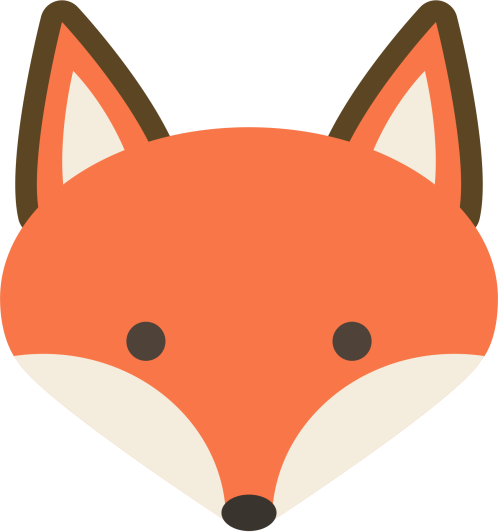 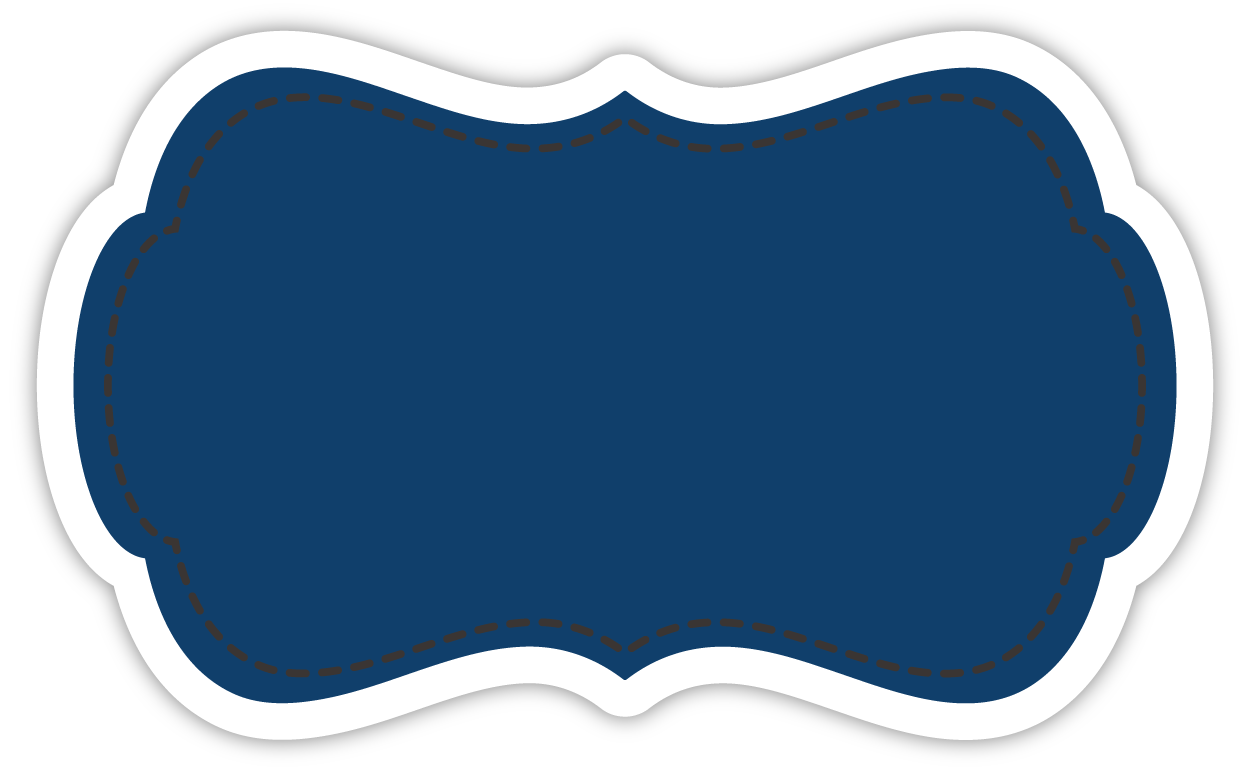 Way to go!
Click here to try the next problem.
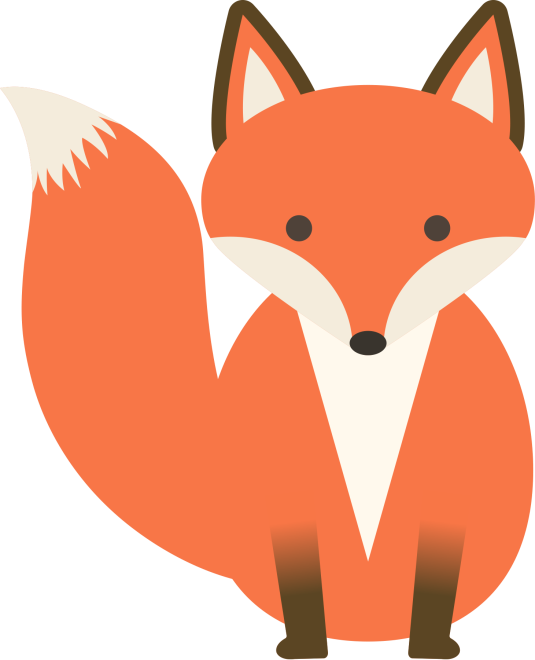 ©www.thecurriculumcorner.com
Evaluate the expression.
8² - [ (22 – 2²) ÷ 6]
61
b. 64
c. 67
Oops!
Click here to try again.
Dynamite!
Click here to try the next problem.
Evaluate the expression.
39 - 4² + [ (15 - 3²) x (6 + 7)]
100
b. 101
c. 102
Oops!
Click here to try again.
You’ve figured it out!
Click here to try the next problem.
Evaluate the expression.
8² - 7² x [ (16 - 2²) - (7 + 2)]
45
b. 50
c. 55
Oops!
Click here to try again.
Magnificent!
Click here to start the game over.